Year 8 Subject Selection for Stage 5
Year 9 - 2021 ~ Year 10 2022
For Year 8 students and their parents
at Liverpool Girls High School
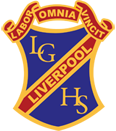 Year 8 Subject Selection for Stage 5
Purpose of this presentation
This presentation has been developed to assist schools to provide relevant NSW Education Standards Authority (NESA) information to 
Year 8 students and their parents for Year 9 2021 ~ Year 10 2022.
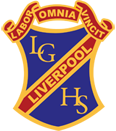 Year 8 Subject Selection for Stage 5
What we will be talking about …
Considerations for your study
The course of study in Stage 5
Choices you can make
NESA rules
Our expectations from you as a student of this school
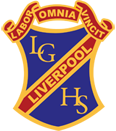 Year 8 Subject Selection for Stage 5
Course Selection Considerations …
Abilities and strengths
Interests/Motivation/enjoyment
Career aspirations and needs
Syllabus requirements - Practical/Major work components 
Subject combinations
Other commitments outside of study
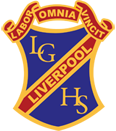 Year 8 Subject Selection for Stage 5
Stage 5 Courses of study …
Is moving to more specialised choices of study in some areas.
Leads towards Stage 6 and the HSC.
Focuses on growing students to be independent learners who can think and act for themselves.
Refines literacy and numeracy skills to cope more independently.
Moves closer to a more adult approach to learning giving students more individual responsibility.
Leads to credentials that highlight records of achievement from NESA in Year 10, 11 and 12
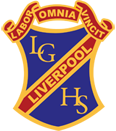 Year 8 Subject Selection for Stage 5
Stage 5 Course Structure …
Students must study the mandatory subjects of …
English
Mathematics 
Science
Human Society and its Environment - History and Geography
PDHPE / Sport
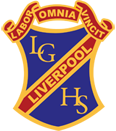 Year 8 Subject Selection for Stage 5
Students in Stage 5 must choose at least TWO elective subjects …

Child studies
Commerce
Dance
Design and Technology
Drama
Food Technology
Geography Elective
History Elective
Industrial Technology Timber
Information and Software Technology
Languages – French, Italian, Spanish
Music
Photographic and Digital Media
Physical activity and Sport
Textiles Technology
Visual Arts Visual Design
Work Education
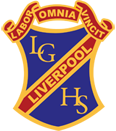 Year 8 Subject Selection for Stage 5
Other choices may include …

Vocational Education qualifications of …

Business Services

Retail Services

In addition …

Students may choose to study a language at the Saturday School of Community Languages on a Saturday morning
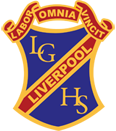 Year 8 Subject Selection for Stage 5
Satisfactory Completion of a Course …
Students must …
follow the course developed or endorsed by NESA;
apply yourself with diligence and sustained effort to the set tasks and experiences provided in the course by the school, and
achieve some or all of the course outcomes.
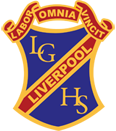 Year 8 Subject Selection for Stage 5
Our Expectations …
Students must:
Attend class for all periods of study.
Complete all classwork and assessment tasks.
Try hard all of the time and make a serious attempt at all work tasks.
Complete homework tasks and study hard.
REACH high in all that you do!
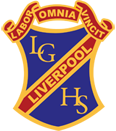 Year 8 Subject Selection for Stage 5
Record of School Achievement
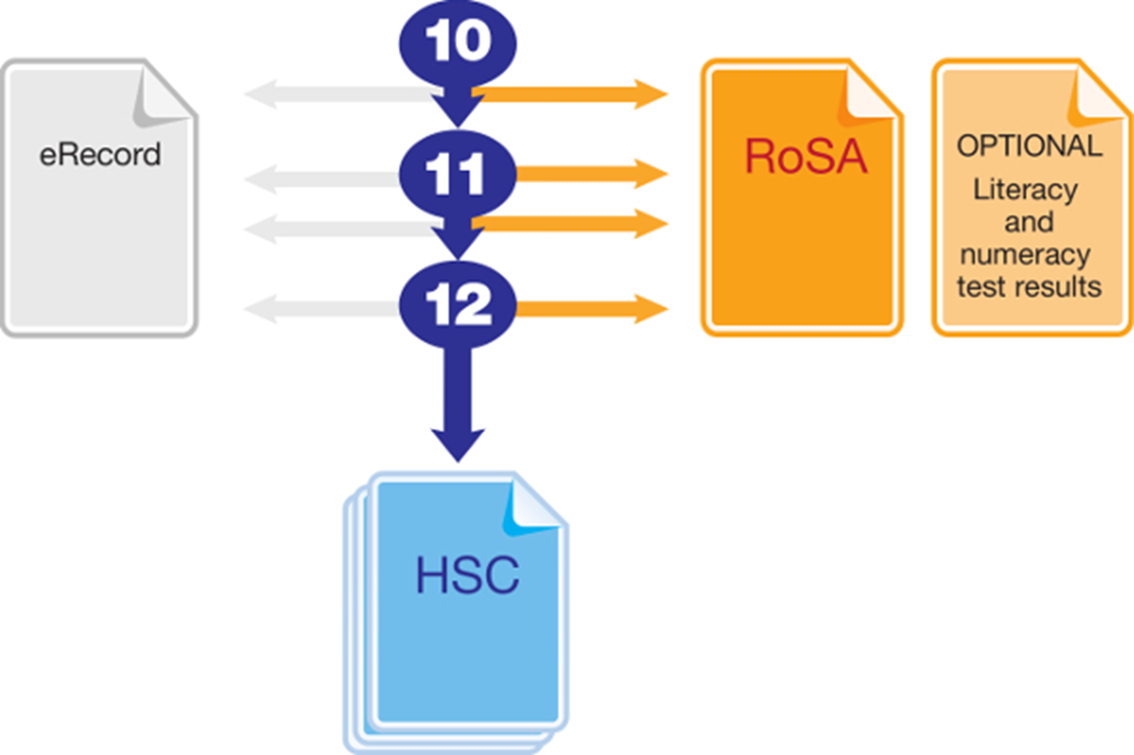 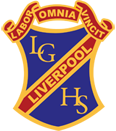 Year 8 Subject Selection for Stage 5
Other Considerations …
What do I want for my future?
What ‘pathway’ best suits me?
Ask for advice from:
teachers
parents
Year adviser
careers adviser
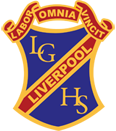 Features of some courses within Key Learning Areas (KLA’s) offered at 
Liverpool Girls High School
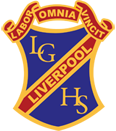 Year 8 Subject Selection for Stage 5
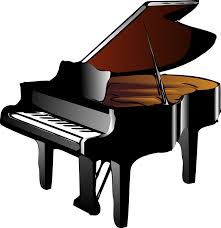 Creative and Performing Arts - CAPA
MUSIC
Students will learn about … 

the concepts of music (duration, pitch, dynamics and expressive techniques, tone colour, texture and structure) through the learning experiences of performing, composing and listening, within the context of a range of styles, periods and genres.
 
The Elective course requires the study of the compulsory topic Australian Music, as well as a number of optional topics that represent a broad range of musical styles, periods and genres.
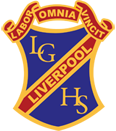 Year 8 Subject Selection for Stage 5
PHOTOGRAPHIC AND DIGITAL MEDIA
Students will explore: 
Wet photography (darkroom) 
Digital photography 
Computer-generated images using Adobe Photoshop 
and other computer programs.  
Video and animation 

Students will use a range of materials and techniques, be required 
to produce a portfolio and keep a journal. They may use their own 
cameras but will have access to school cameras. 
Students will need to purchase a Visual Arts Diary for this course.
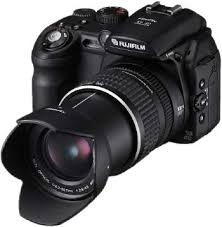 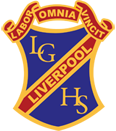 Year 8 Subject Selection for Stage 5
VISUAL ARTS
In Visual Arts students will learn about a range of art practices including; 
Painting and drawing 
Sculpture 
Ceramics 
Photography and digital media 
Printmaking 
Art Wearable
Students will need to purchase a Visual Arts Diary to record their art making process.
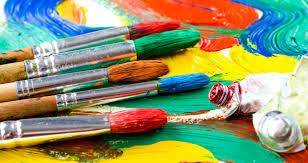 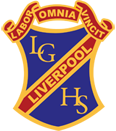 Year 8 Subject Selection for Stage 5
VISUAL DESIGN
Students learn about the Visual Design practices of: 
Web designers 
Architects 
Commercial and Industrial Designers 
Space 
Light and Sound Designers 
Graphic Designers 
Fashion, Accessory and Textile Designers 
Interior Designers 
Students will need to purchase a Visual Arts Diary to record their art making process.
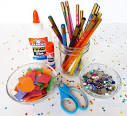 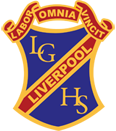 Year 8 Subject Selection for Stage 5
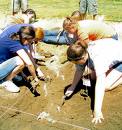 History Elective …
In Years 9 and 10 students who are interested in world history and would like to learn about it in less traditional and fun practical ways can choose History Elective.
Assessment may include: writing drama scripts, making picture books or learning what is fact and what is entertainment through the study of historical films and various technology inspired learning activities.
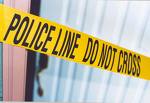 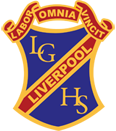 Year 8 Subject Selection for Stage 5
Languages – French, Italian, Spanish
This is an elective course, which will continue into Year 10.  You will begin an audio visual course and learn to communicate in your chosen language through use of information technology, CDs, apps, games and role play.  Culture will also be explored and experienced as an important aspect of learning the language.
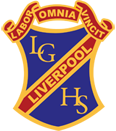 Year 8 Subject Selection for Stage 5
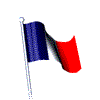 Topics studied include:
Personal identity 
Family and neighbourhood
Weekend activities
Like/dislikes
School
Where the language is spoken in the world
Culture, food and festivals
Fashion
Travel
How the language works
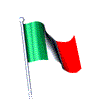 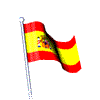 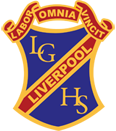 Year 8 Subject Selection for Stage 5
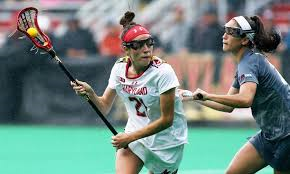 PDHPE
Physical Activity and Sports Studies (PASS)

The PASS course is suited to students who are highly interested in how and why the body moves. The practical aspects of this course are designed to coincide with the content being taught during theory lessons. Students will be learning through experiences in physical activity and sport movement application.
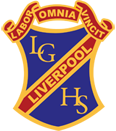 Year 8 Subject Selection for Stage 5
Topics include: 

Foundations of physical activity
Physical activity and sport in society
Enhancing participation and performance
Sports coaching
Fitness
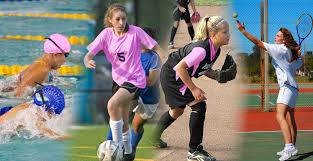 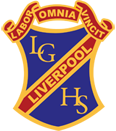 Year 8 Subject Selection for Stage 5
Child Studies
Throughout the course students will develop skills that enhance their ability to: 
support a child’s development from pre-conception through to and including the
	early years

positively influence the growth, development and wellbeing of children
	consider the external factors that support the growth, development and wellbeing of children

research, communicate and evaluate issues related to child development.
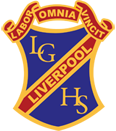 Year 8 Subject Selection for Stage 5
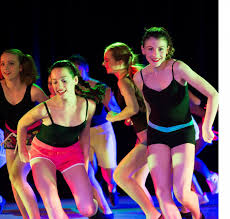 Dance
Dance is designed for students to experience and 
	understand dance as an artform. Dance has three 
core components that make up the course: 
Performance: Development of individual technical proficiency in modern/contemporary dance technique.
Composition: Understanding the elements of composition and create your own dance pieces.
Appreciation: Appreciation requires you to observe and critically analyse work from famous artists/choreographers as well your own and your peers.
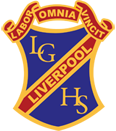 Year 8 Subject Selection for Stage 5
Topics include:

Modern Jazz
Hip-hop/Funk
Traditional &Cultural Dance
Modern/Contemporary Dance
Musical Theatre/Broadway
Indigenous Australian Dance
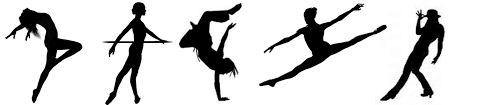 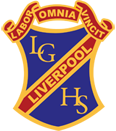 Year 8 Subject Selection for Stage 5
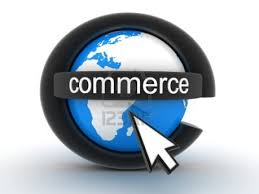 Social Sciences …
Commerce
Commerce provides the knowledge, skills, understanding and values that form the foundation on which young people make sound decisions on consumer, financial, business, legal and employment issues as part of a community. Students will be involved in commercial type activities learning about commerce in fun and exciting ways.
Geography Elective
Students learn to gather, process and communicate geographical information from a variety of primary and secondary sources. Appropriate geographical tools including information and communication technologies (ICT) are to be integrated in each focus area. Geographical tools, such as maps, graphs, statistics, photographs and fieldwork, assist students to gather, analyse and communicate geographical information in a range of formats.
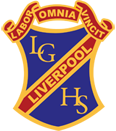 Year 8 Subject Selection for Stage 5
Work Education
Students will develop an understanding of employability skills that will assist them to achieve the flexibility required for the workplaces of today and of the future. Students will learn to successfully plan and manage life transitions including post-school pathways.
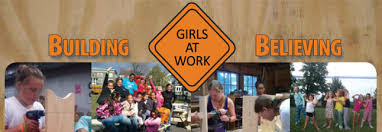 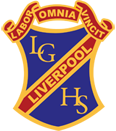 Year 8 Subject Selection for Stage 5
Technological and applied studies (TAS)
Design and Technology
Students will  research and investigate existing solutions, analyse data and information in order to create innovative solutions to a range of design projects that are related to real-life contexts.
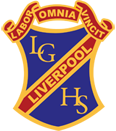 Year 8 Subject Selection for Stage 5
Food Technology
Students will explore food-related issues, nutrition principles and engage in a range of practical experiences. Students will identify the relationships between food habits, lifestyles and other factors that affect the health and wellbeing of Australians.  
Information and Software Technology
Students will engage in processes of analysing, designing, producing, testing, documenting, implementing and evaluating information and software technology-based solutions. Practical projects will assist students in developing creative, critical and meta-cognitive thinking skills.
Textiles and Design
Students will develop knowledge about the properties, performance and uses of textiles. Textiles projects will enable students to developing skills in the manipulation and use of a range of textile materials, equipment and techniques.
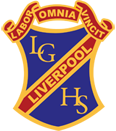 Year 8 Subject Selection for Stage 5
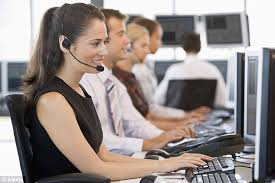 Vocational Education and Training (VET)
Year 9- Retail Services  SIR10116 Certificate I in Retail Services 
This qualification reflects the role of individuals who complete  basic workplace tasks such as customer service, merchandising and operating the register.  It provides a pathway to work in a variety of retail industry sectors both small and large. 

Year 10- Business Services  BSB10115  Certificate I in Business Services
The Certificate I in Business allows you to develop and enhance an array of skills required for success in the workplace. Learn to effectively communicate with those around you and organise your time for efficiency. Develop valuable computing and keyboard skills and enhance your knowledge of workplace health and safety to better contribute to the wellbeing of yourself and others.
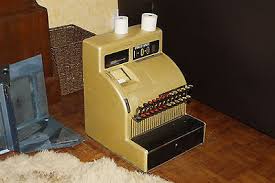 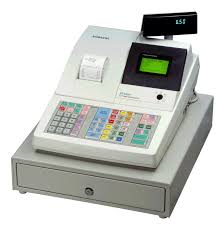 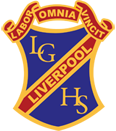